Transitioning to a Newsroom Model
Austin ISD Department of Communications and Community Engagement
[Speaker Notes: Cristina - Overview]
The Before Times
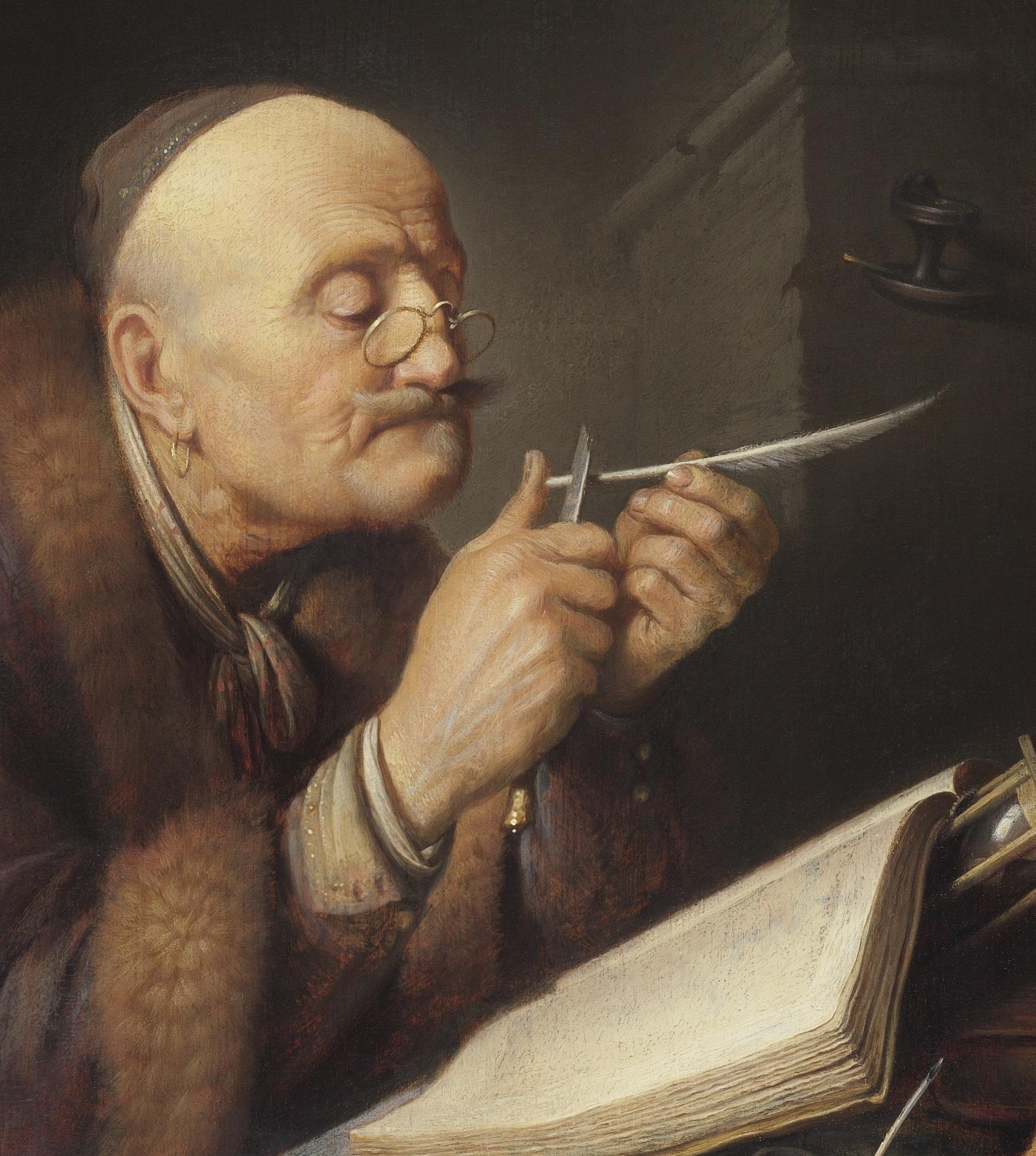 2
[Speaker Notes: Letters
Official statements
Everything is hush hush]
The Before Times
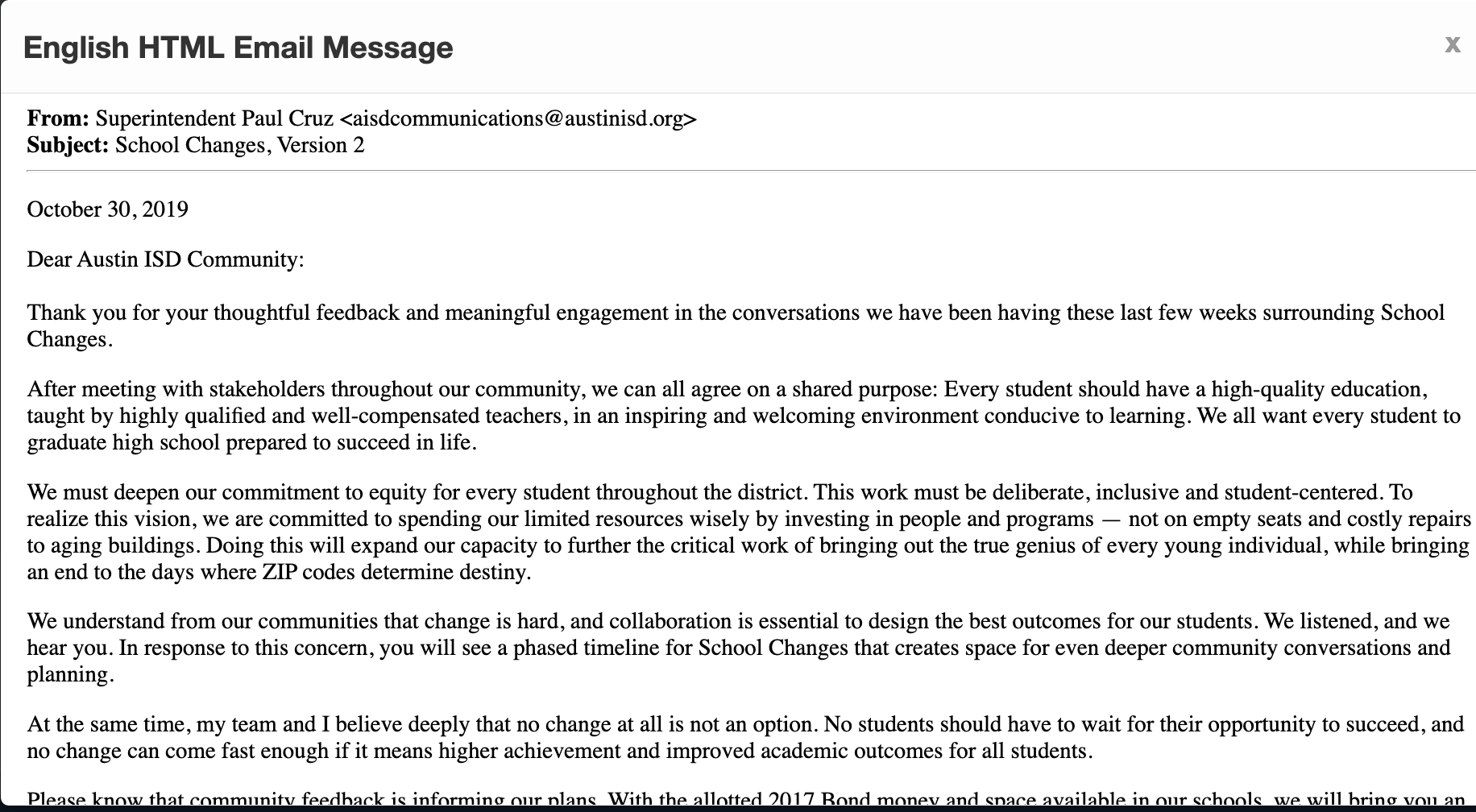 3
[Speaker Notes: Show them where the point is]
The Before Times
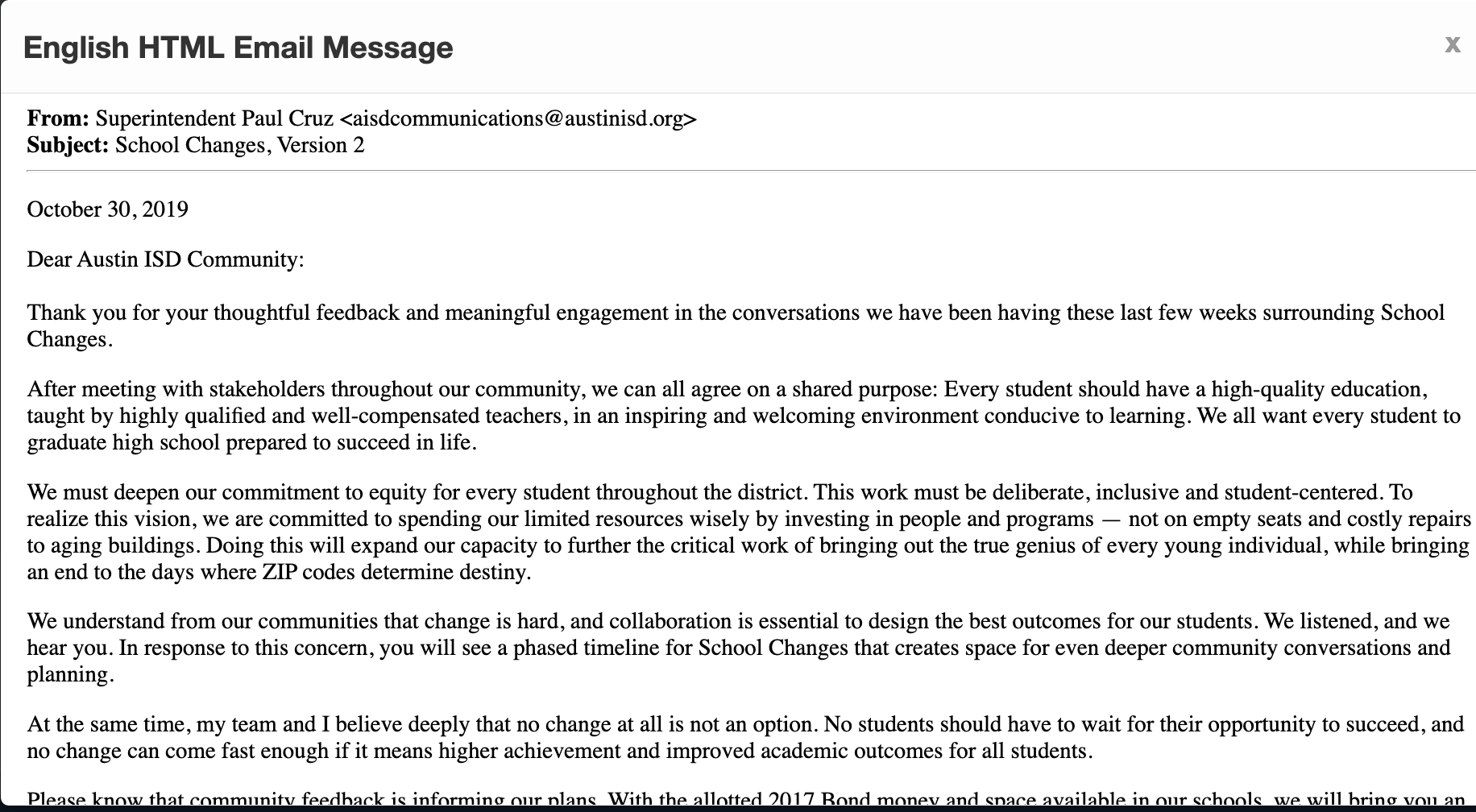 The point
4
[Speaker Notes: Show them where the point is]
What is a newsroom model?
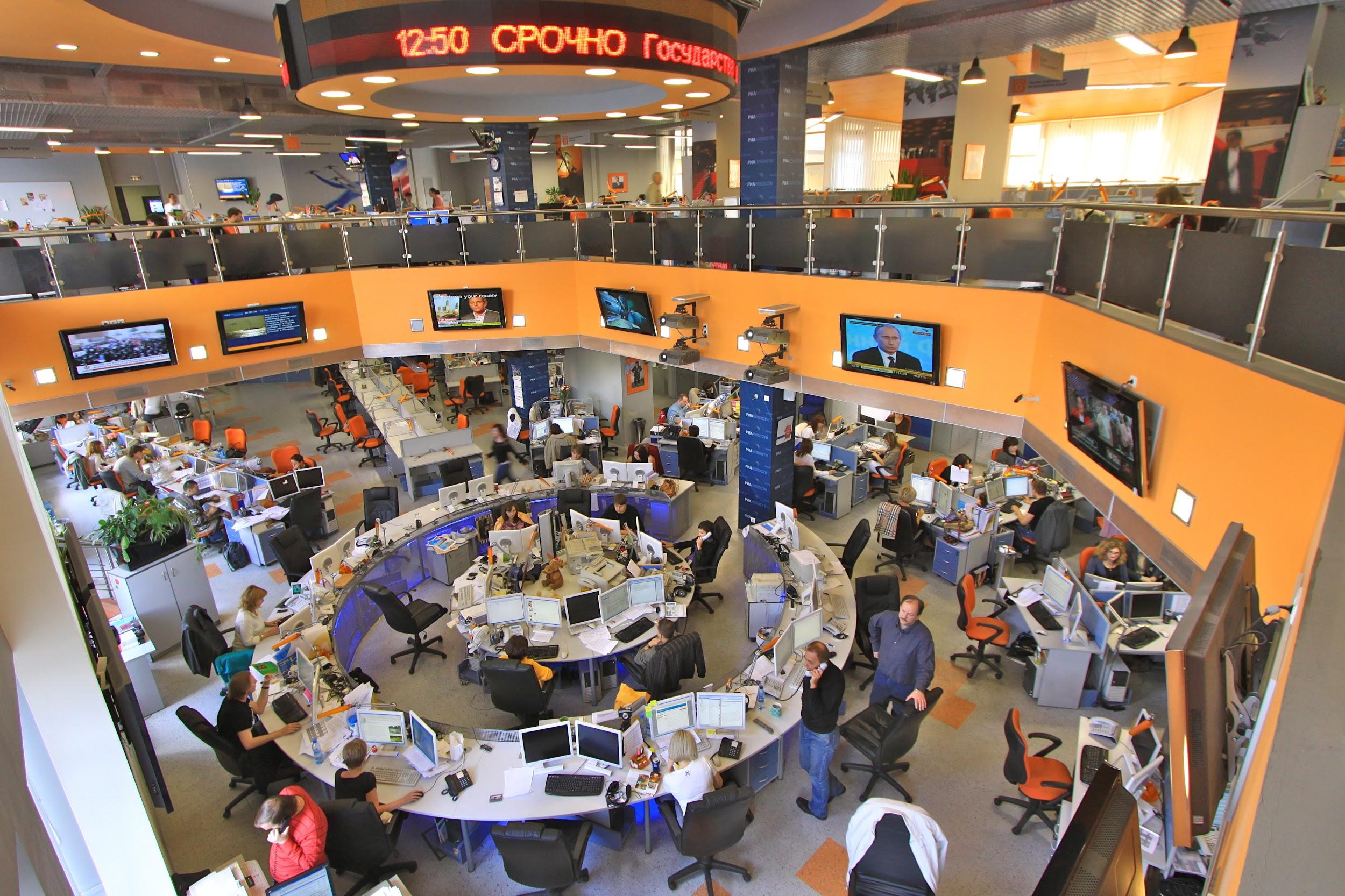 5
[Speaker Notes: Cristina - 
Brief
Transparent 
Timely
Individuals, not bureaucracies
Bylines]
Early successes
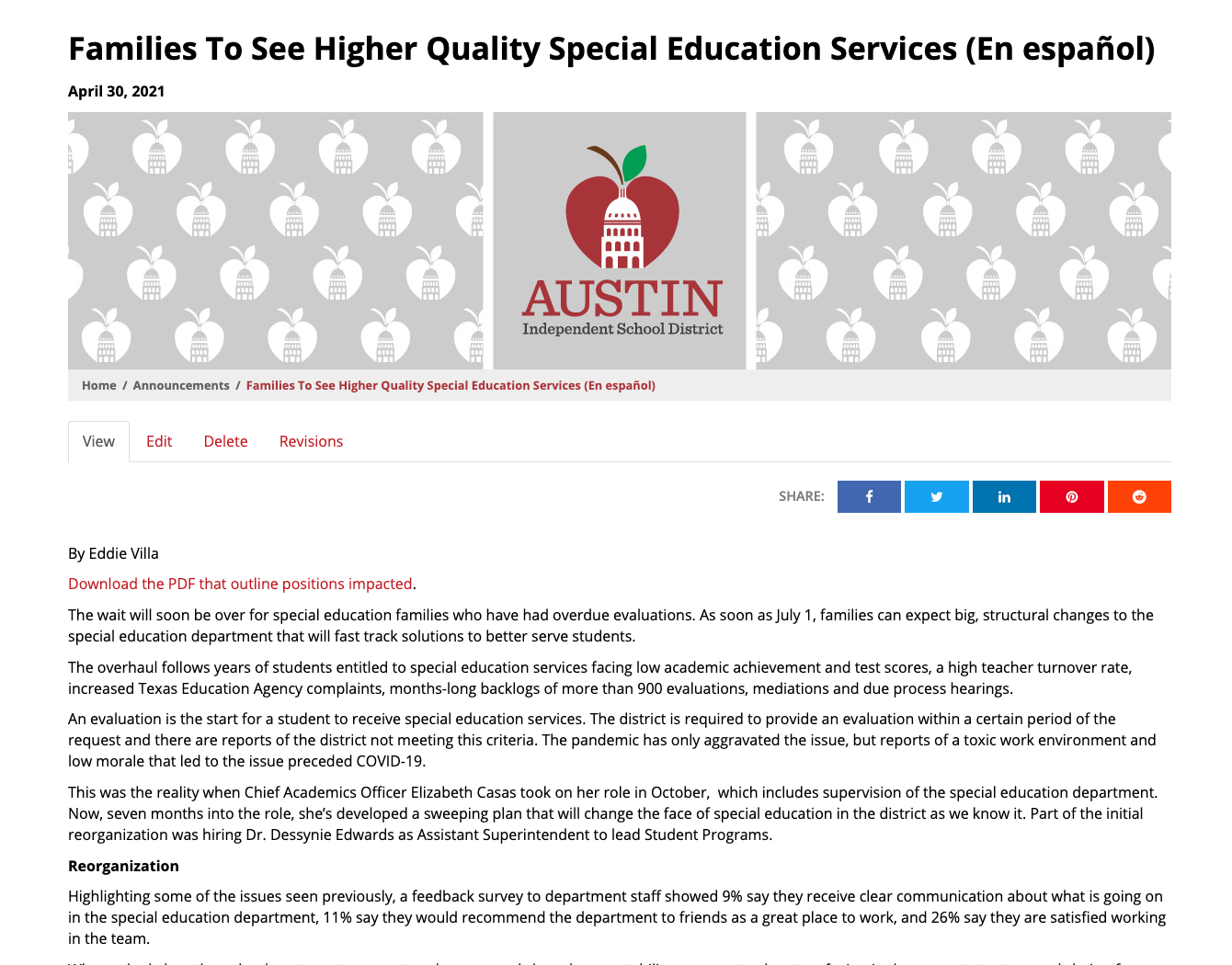 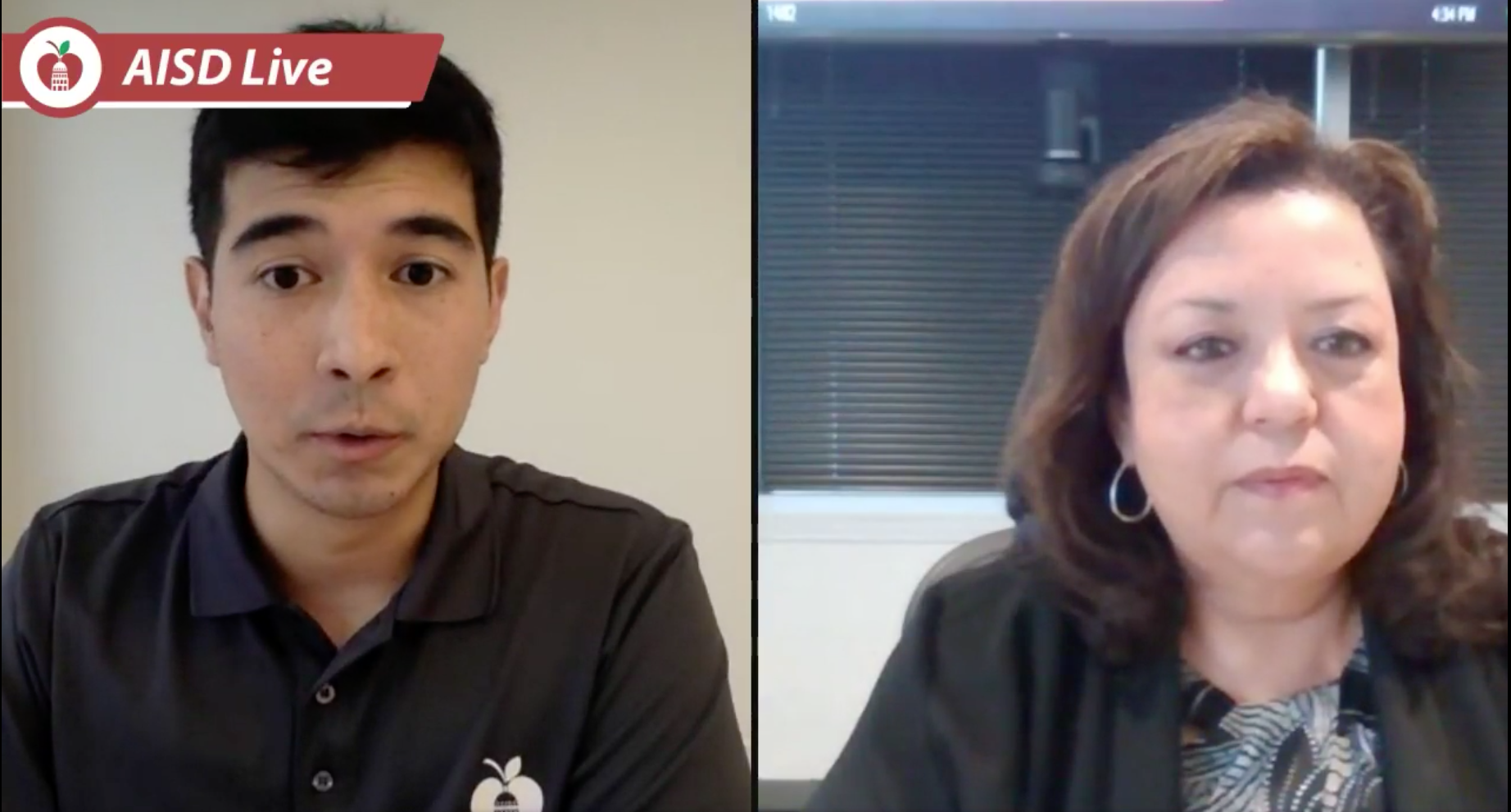 6
[Speaker Notes: Scott
Story on special education
Laid out the facts in an honest, smart way
Saw media following our story, not responding
Broadcast on FB Live
Pick up questions from the chat, even from our harshest critics
Not here to sale you, here to inform you.
We used to hope they followed our press release. 
Saved time for the media relations team. 
Still a big block of text though]
Upping Our Game
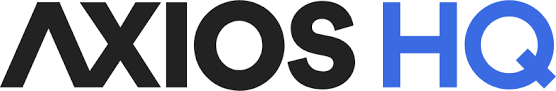 7
[Speaker Notes: Formal training 
Newsletters]
Upping Our Game
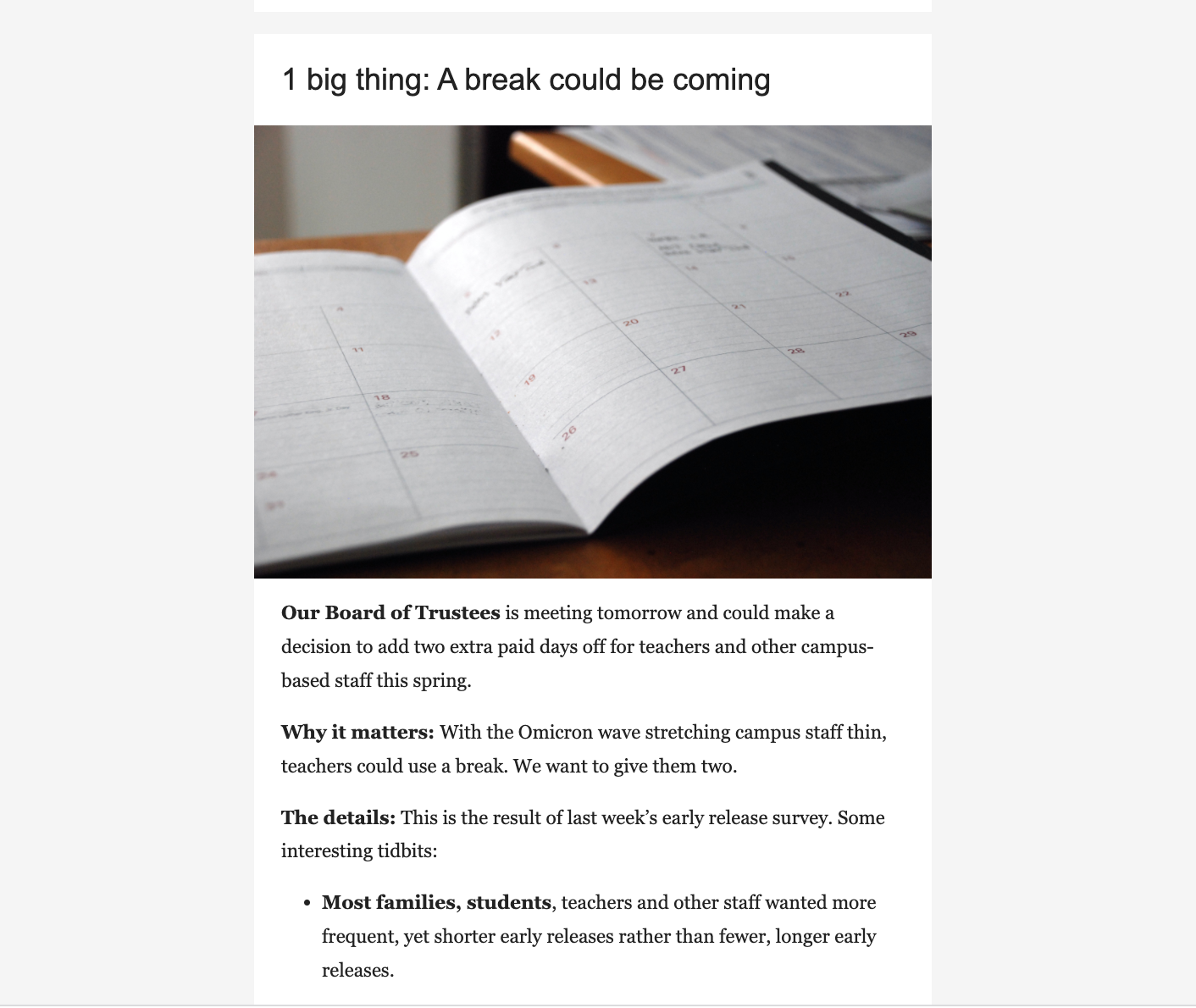 8
[Speaker Notes: Cristina]
Smart Brevity Fundamentals
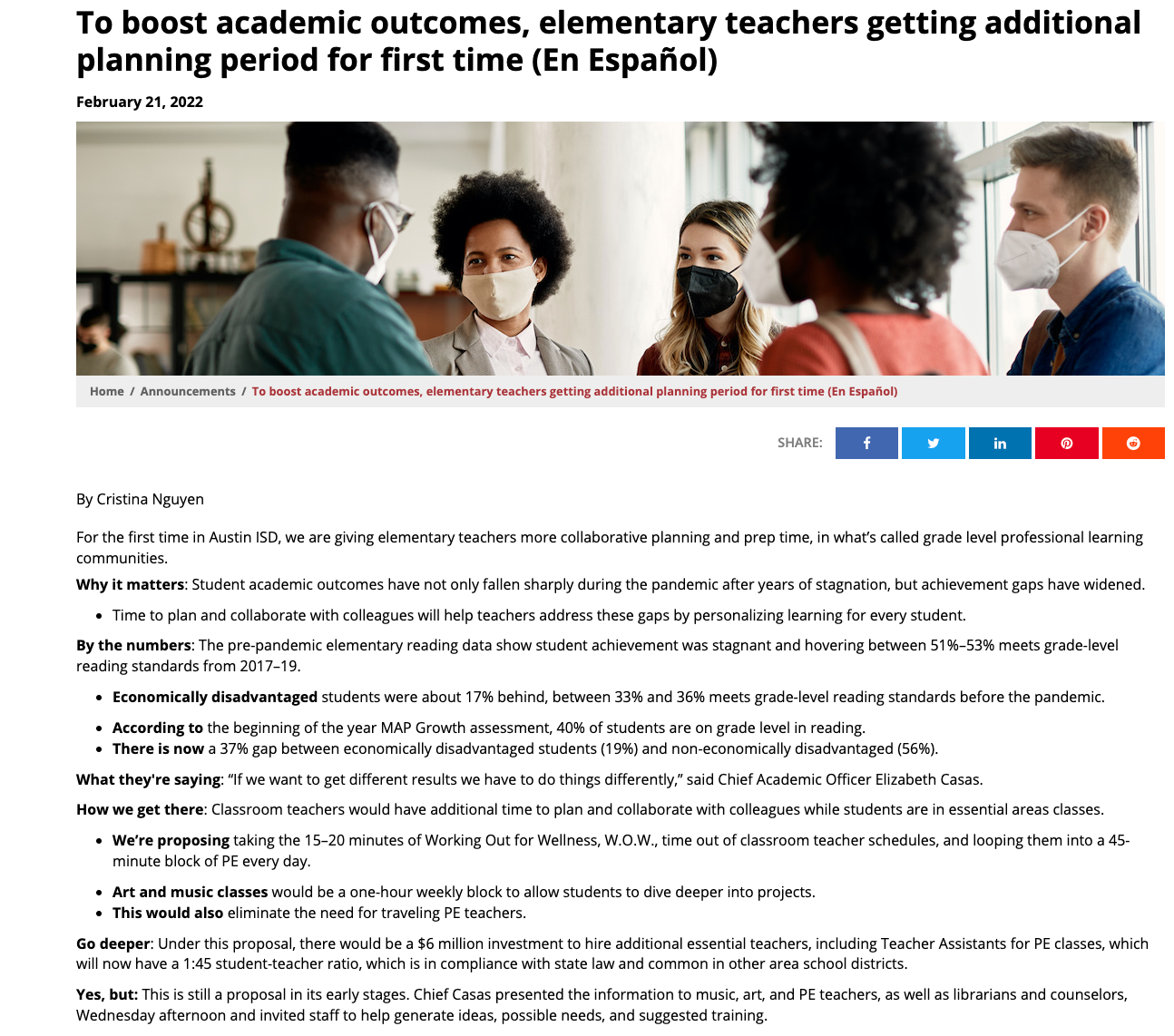 9
[Speaker Notes: Scott
Create a place for them to go to more information
Write for people who scroll,
Write for the person who everyone else asks what’s 
Create other communication channels for non-influencer 
Use Let’s Talk for Service Journalism
Public input/community engagement]
Smart Brevity Fundamentals
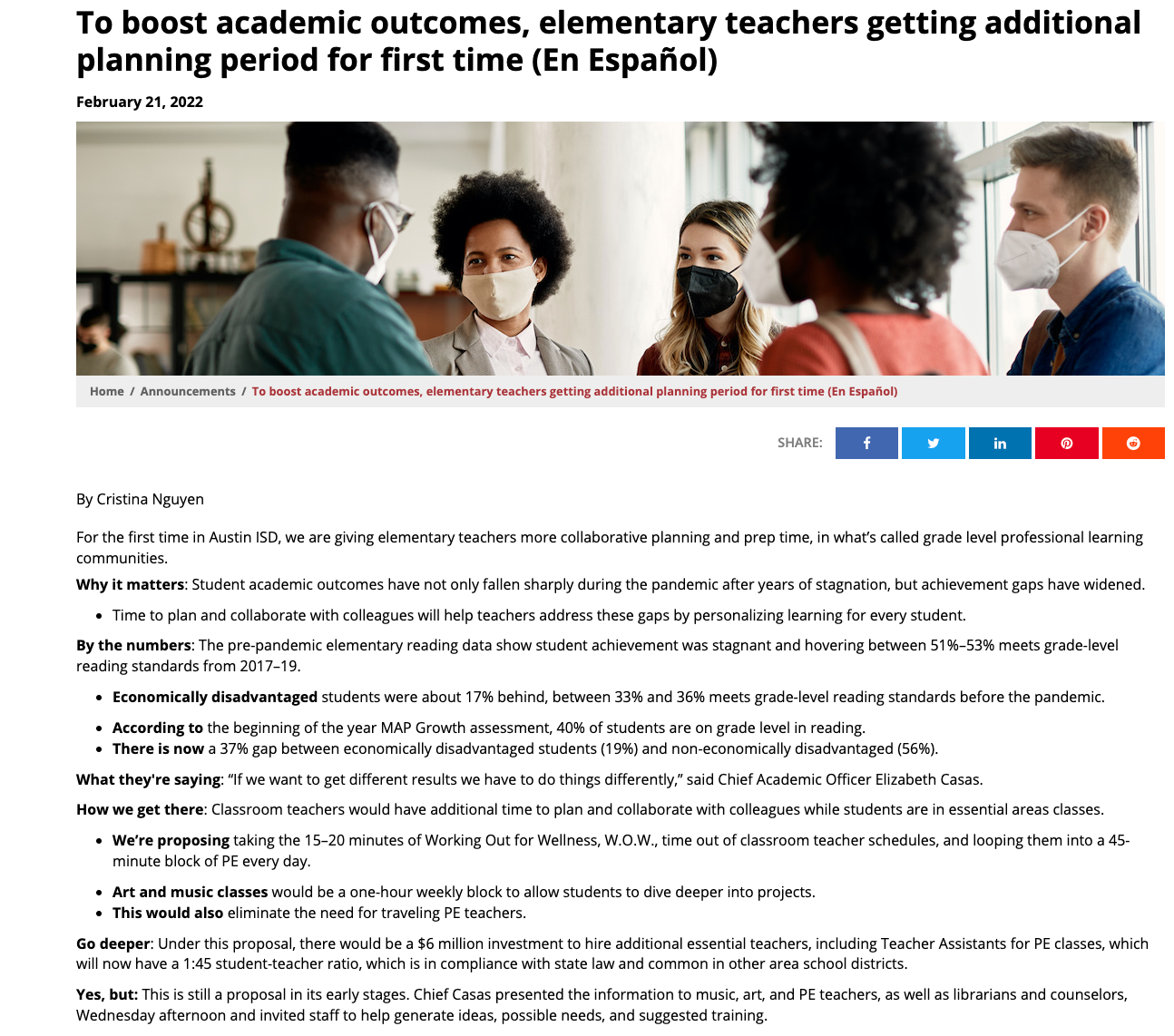 Lead
10
[Speaker Notes: Scott
Create a place for them to go to more information
Write for people who scroll,
Write for the person who everyone else asks what’s 
Create other communication channels for non-influencer 
Use Let’s Talk for Service Journalism
Public input/community engagement]
Smart Brevity Fundamentals
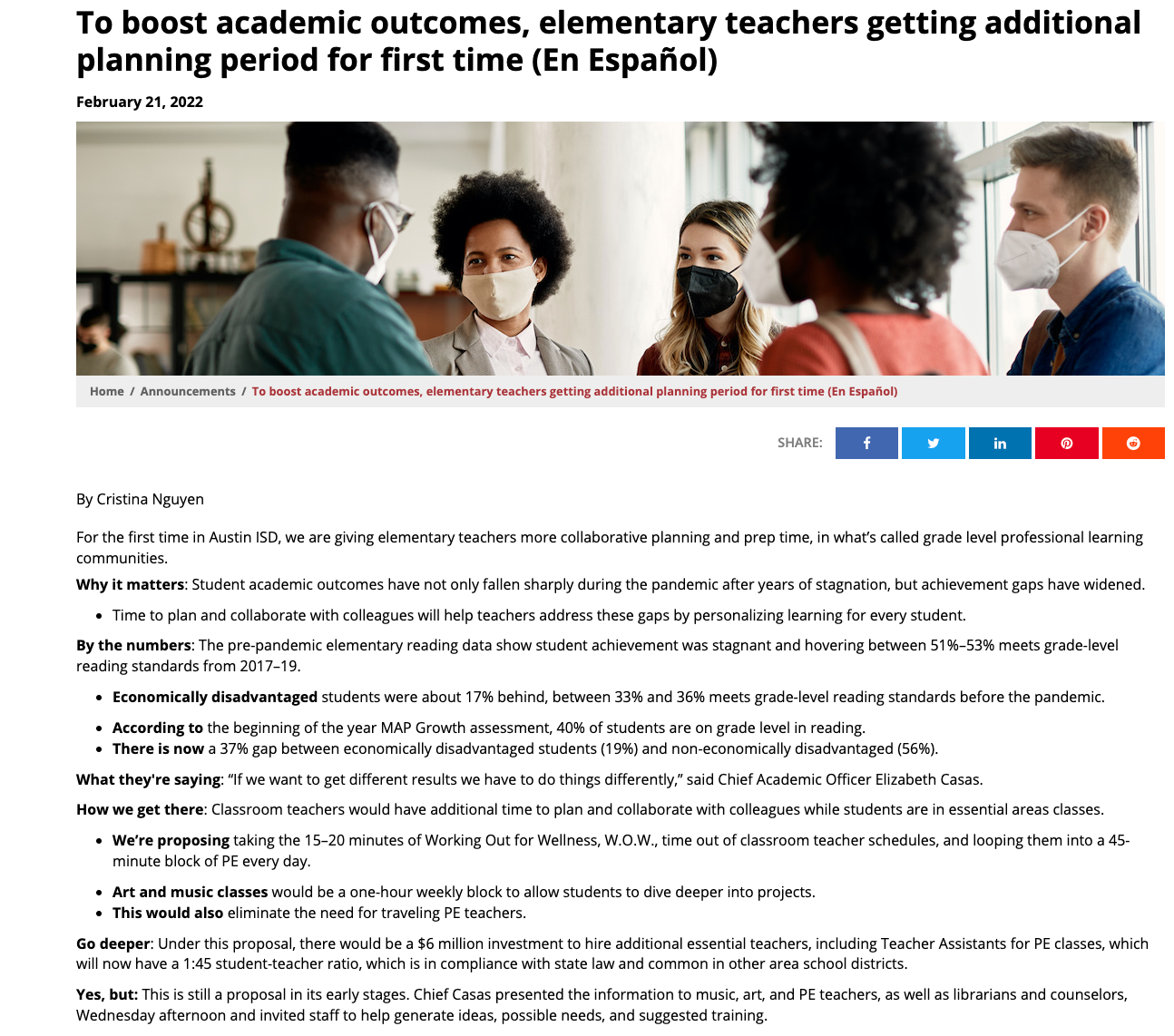 Bolding/Axioms
11
[Speaker Notes: Scott
Create a place for them to go to more information
Write for people who scroll,
Write for the person who everyone else asks what’s 
Create other communication channels for non-influencer 
Use Let’s Talk for Service Journalism
Public input/community engagement]
Smart Brevity Fundamentals
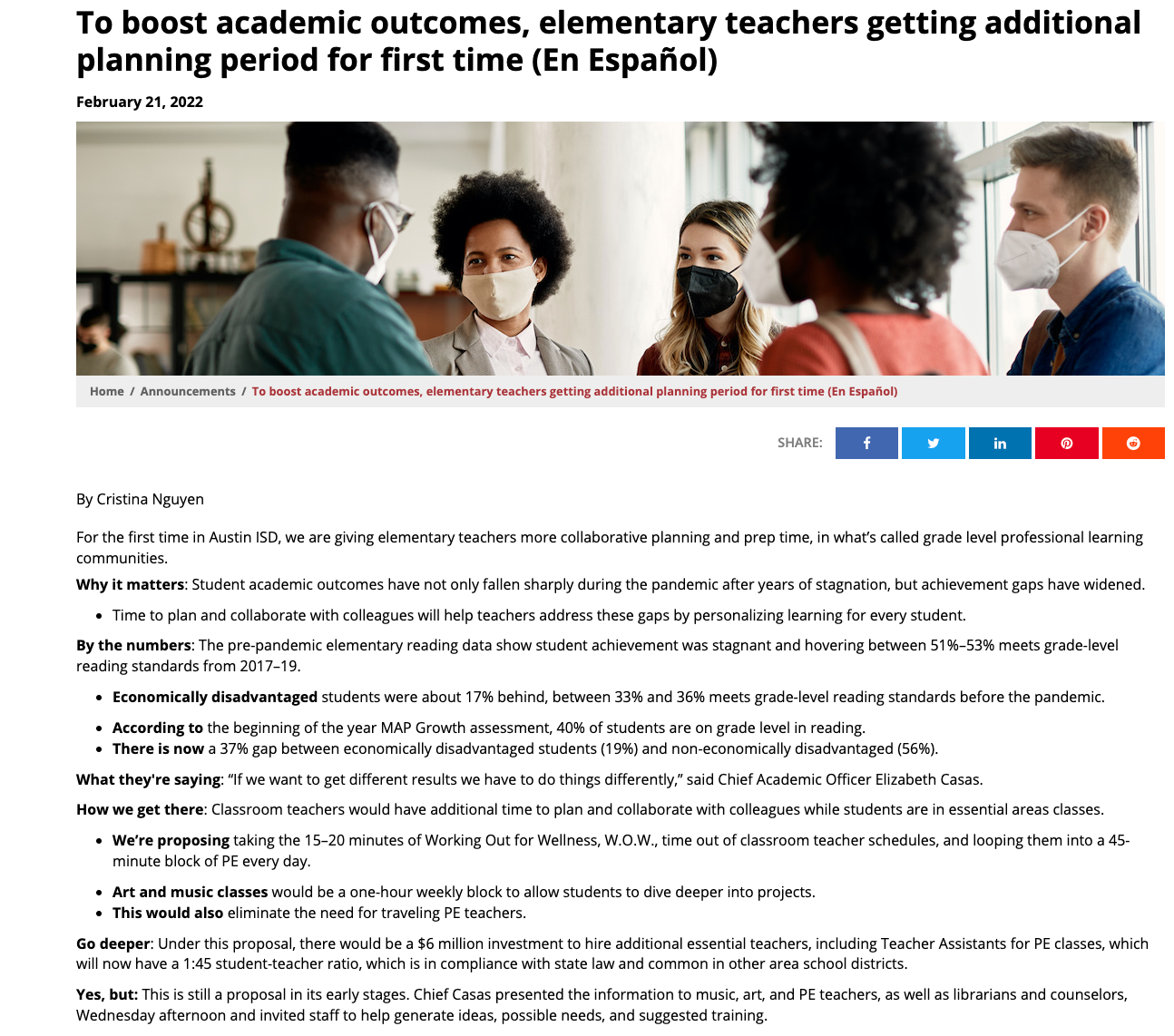 Bullets
12
[Speaker Notes: Scott
Create a place for them to go to more information
Write for people who scroll,
Write for the person who everyone else asks what’s 
Create other communication channels for non-influencer 
Use Let’s Talk for Service Journalism
Public input/community engagement]
Smart Brevity Fundamentals
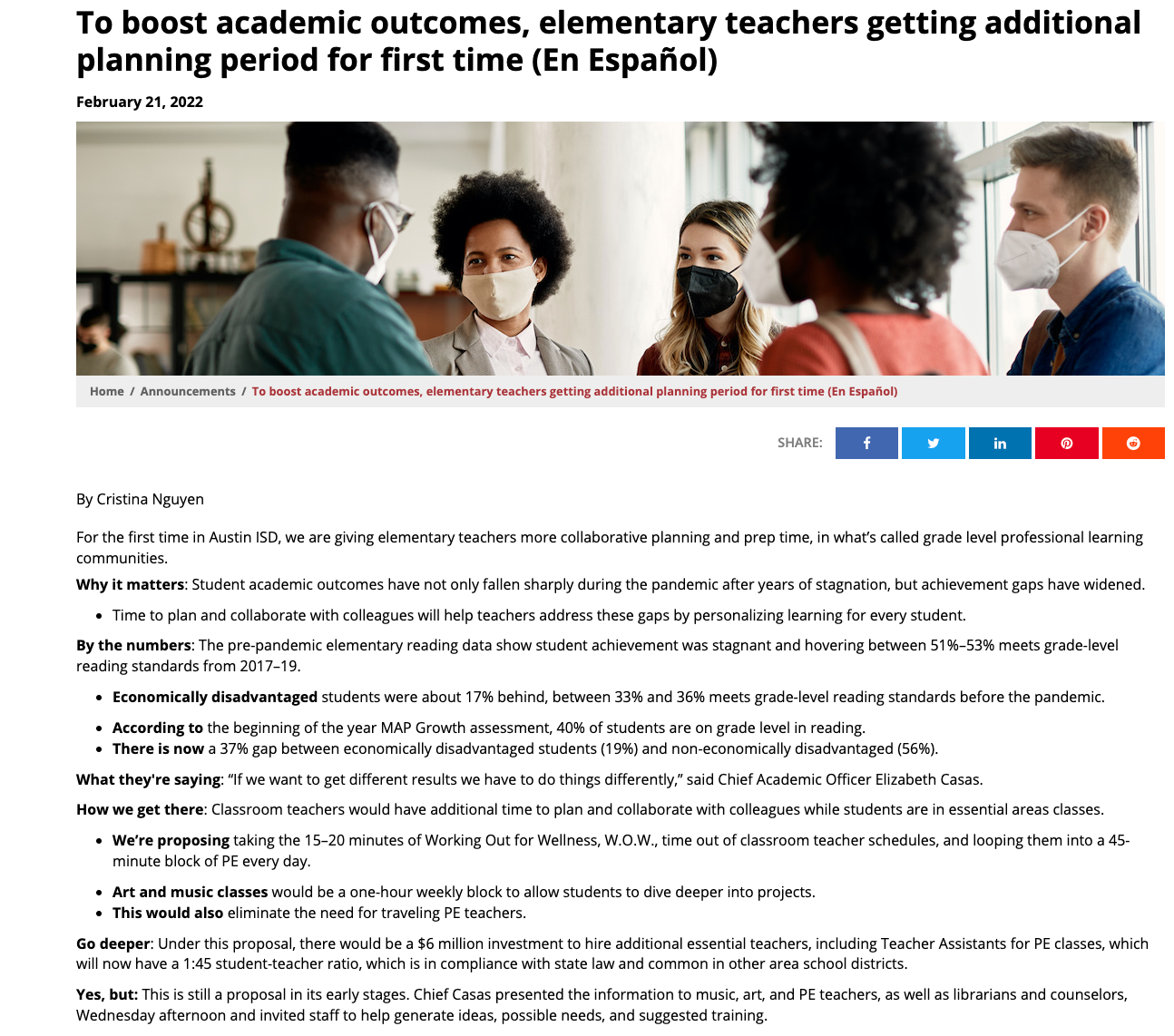 Go Deeper
13
[Speaker Notes: Scott
Create a place for them to go to more information
Write for people who scroll,
Write for the person who everyone else asks what’s 
Create other communication channels for non-influencer 
Use Let’s Talk for Service Journalism
Public input/community engagement]
Lessons learned
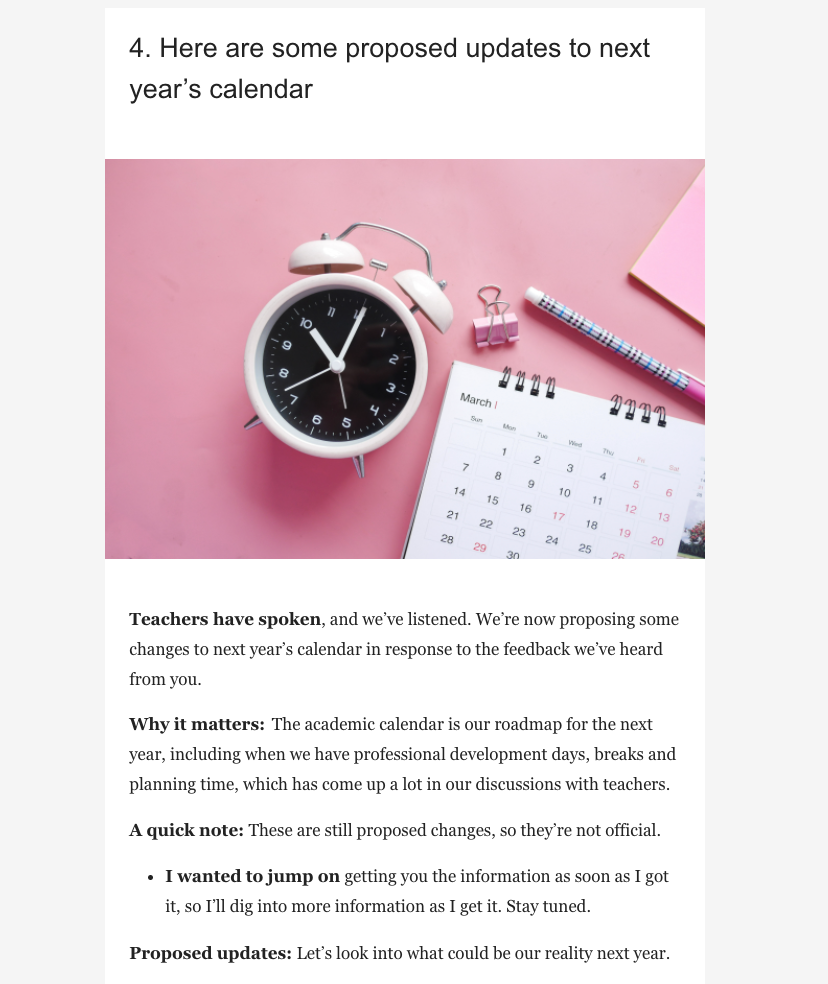 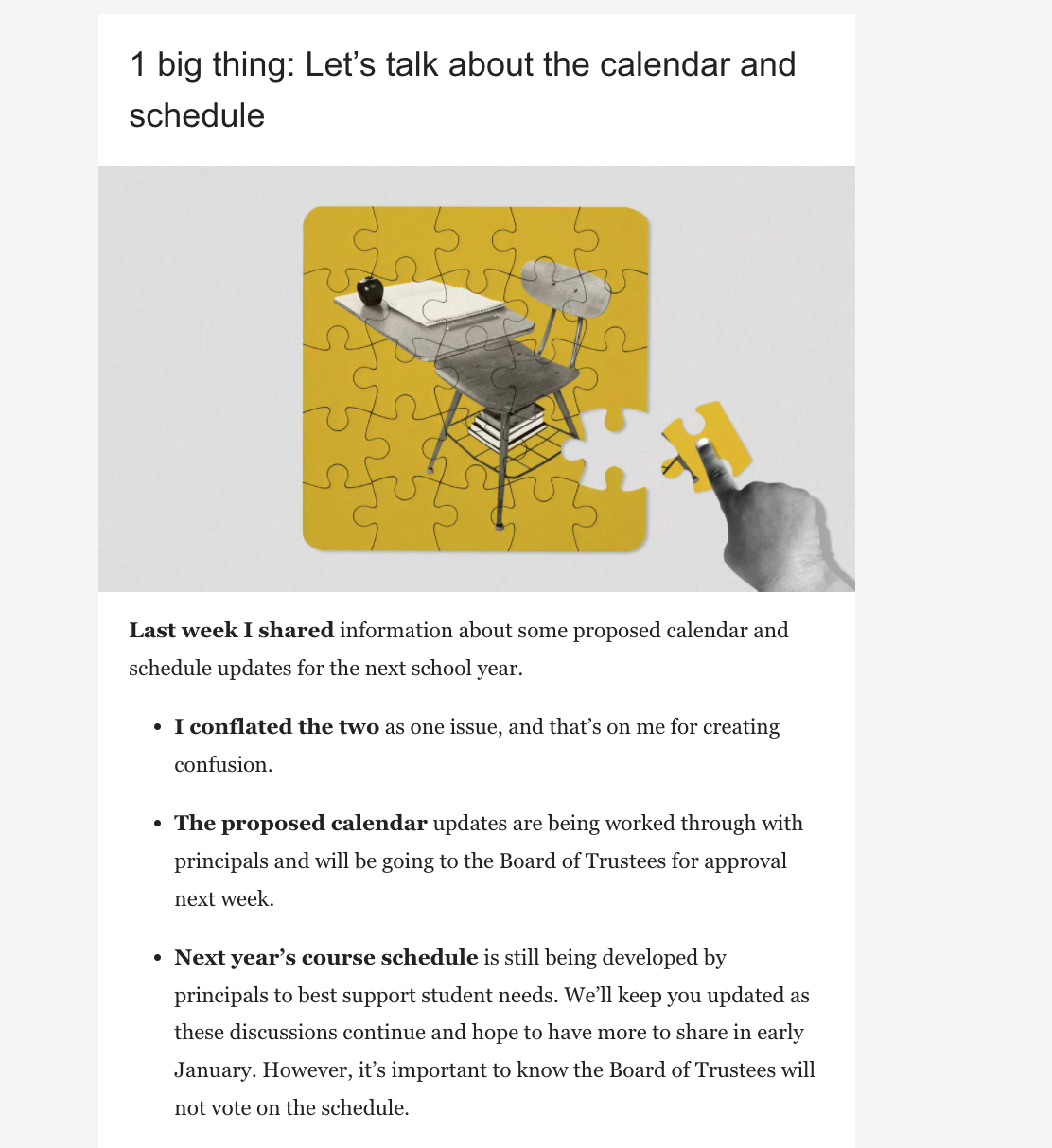 14
[Speaker Notes: Scott (and Cristina)
Introduction
Schedules
Aligning language and policy]
More success
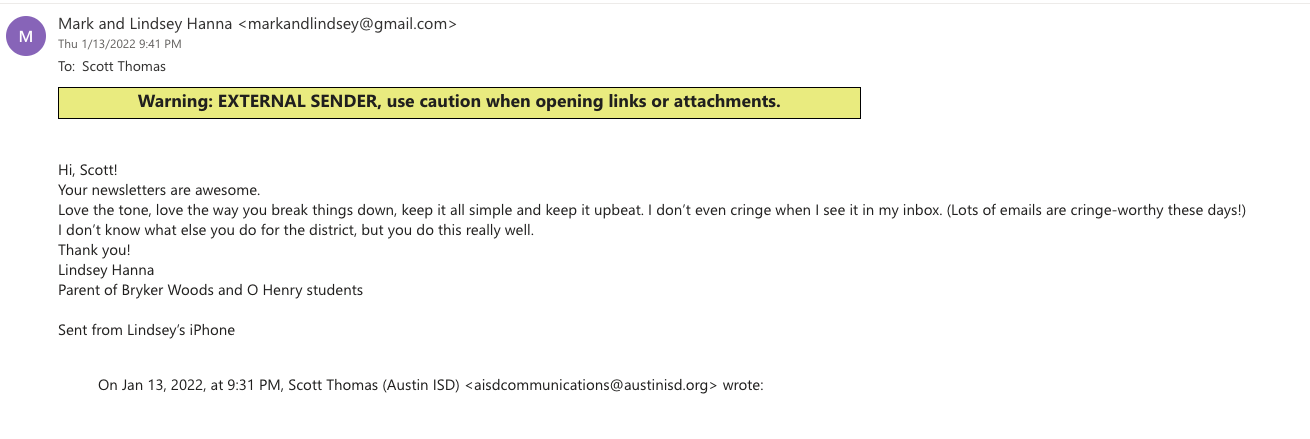 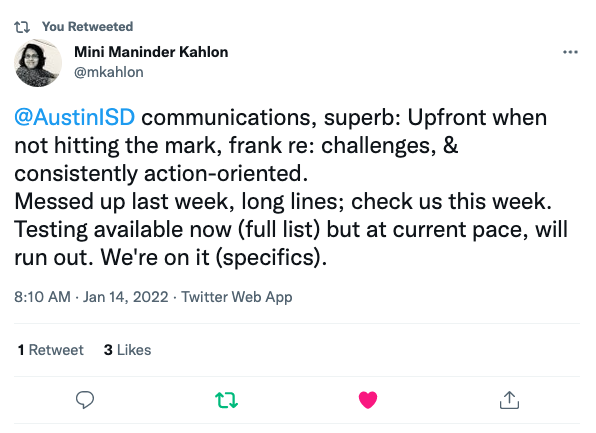 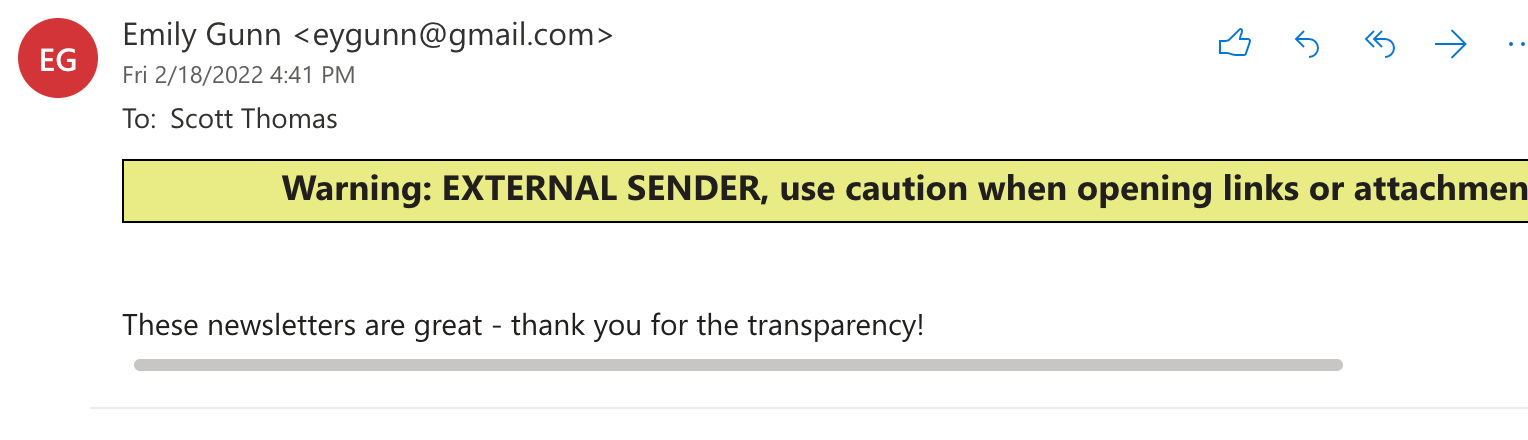 15
[Speaker Notes: Cristina
News following us
Open rates increased
Social Media Sentiment
Positive emails]
Questions
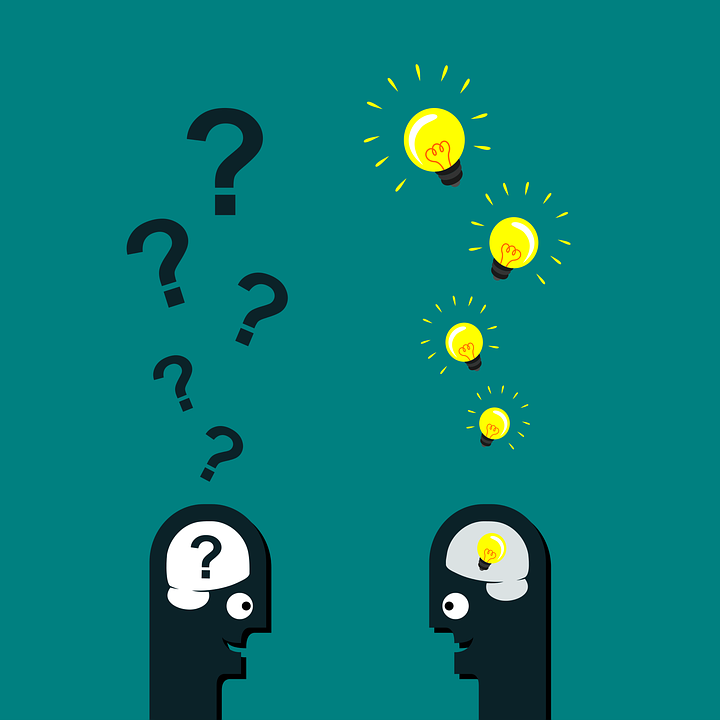 16
[Speaker Notes: Introduction]